第一篇　考点过关篇
第一章　走进物理世界
考点一　初步认识物理学
中考考点解读
力
热
声
光
电
物理学是研究　　　、　　　、　　　、　　　、　　　、等各种物理现象的规律和物质结构的一门科学。
重难考向突破
高效课堂训练
考点二　长度、时间和体积的测量及应用
中考考点解读
长度
时间
1.            和             的测量是两种最基本的测量。
2.长度的测量
（1）①长度的测量工具是            ；长度的国际单位是            （          ），常应用单位有千米，（          ），分米（          ），厘米（          ），毫米（          ），微米（          ），纳米（          ）等（括号内填写单位符号）
②长度单位的换算：1 km=　　　　m； 
1 mm=　　　　μm；1 μm=　　　　nm； 
1 m=　　　　mm=　　　　μm=　　　　nm。
刻度尺
米
m
重难考向突破
dm
cm
km
μm
mm
nm
103
103
103
高效课堂训练
106
109
103
中考考点解读
（2）常用的测量工具有：直尺、盒尺、皮卷尺、游标卡尺、螺旋测微器（千分尺）。
（3）用刻度尺测长度的方法：
① 认识刻度尺，弄清　　　　      、　　　和　　　     。 
② 正确使用刻度尺测长度应做到：零刻度线要与被测物体的一端　　　　，刻度尺要　　　被测物体；读数时视线要与尺面　　　；要估读到　　  　的下一位；对测量结果，既要记录　　　　，又要记录　　　　，还要注明　　　。 
（4）多次测量物体的长度取平均值，可以减小　            。 
注：误差只能减小，不能避免。
零度刻线
分度值
量程
重难考向突破
对齐
分度值
紧贴
垂直
单位
准确值
估计值
误差
高效课堂训练
中考考点解读
3.时间的测量
（1）时间的单位：在国际单位制中，时间的基本单位是　　　　。 
1 h=　　min；1 min=　　 s；1 h=　　　　s。 
（2）时间的测量工具： 　　　　　　　　　　　　　　　　　　　　等。 
（3）古代人的计时方法：在古代，人们用日晷、沙漏等器具来计时。
秒
3600
60
60
手表,钟（机械钟、石英钟等）,停表
重难考向突破
高效课堂训练
中考考点解读
4.长度和体积的特殊测量
（1）长度的间接测量：累积法、变曲为直法、化整为零法、滚轮法等。
（2）测量形状不规则石块的体积：
测量方法如图1-1所示，石块的体积为V=　         。
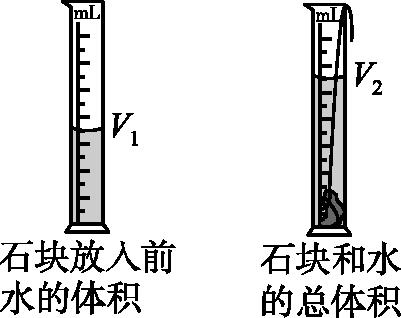 重难考向突破
V2-V1
高效课堂训练
图1-1
考点三　尝试科学探究
中考考点解读
设计实验与制订计划
提出问题
科学探究的基本过程：　　              → 猜想与假设→　　　   　   　　　　→
　　　　　　　　→分析与论证→评估，在探究的过程中，都要注意　　　　　　。
进行实验与收集证据
交流与合作
重难考向突破
高效课堂训练
考点四　课本重要图片
中考考点解读
1.如图1-2和图1-3所示的表盘式游标卡尺和螺旋测微器是较为精密的测量
　　　的工具。
长短
重难考向突破
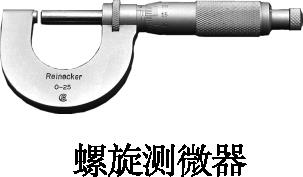 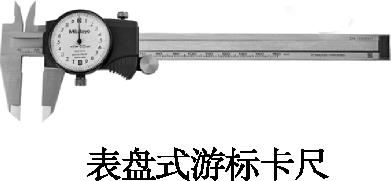 高效课堂训练
图1-3
图1-2
B
中考考点解读
2.如图1-4所示是测量铅笔长度的方法，图中视线正确的是　　　，刻度尺的分度值是　　     　，铅笔的长度是　　　cm。
0.1cm
9.50
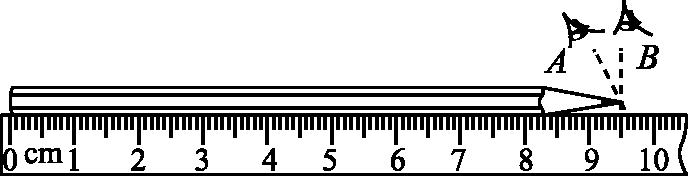 重难考向突破
图1-4
高效课堂训练
中考考点解读
突破一　正确记录长度测量结果
【突破金钥匙】
　　测量结果包括数值和单位，数值包括准确值和估计值，估计值指的是估读到分度值的下一位，没有估计值的测量结果是错误的。
　　注：初中阶段，刻度尺是唯一一个需要估读两测量的工具。
重难考向突破
高效课堂训练
中考考点解读
2.64（2.61~2.65均可）
例１如图1-5所示，物体的长度是                                          cm。
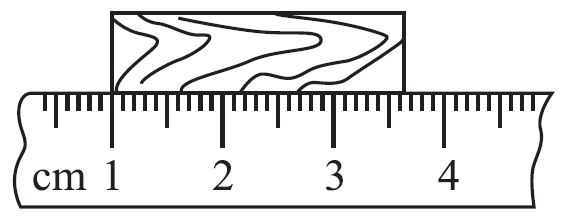 重难考向突破
图1-5
高效课堂训练
中考考点解读
突破二　停表的读数
【突破金钥匙】
　　如图1-6所示，首先明确机械停表小表盘的短针是分针，转一周是15 min；大表盘的长针是秒针，转一周是30 s。然后根据小表盘短针的位置读停表长针的第一圈或第二圈，当分针在前0.5 min内时，秒针在0~30 s内读数；当分针在后0.5 min内时，秒针在30~60 s内读数。不用估读到分度值的下一位。
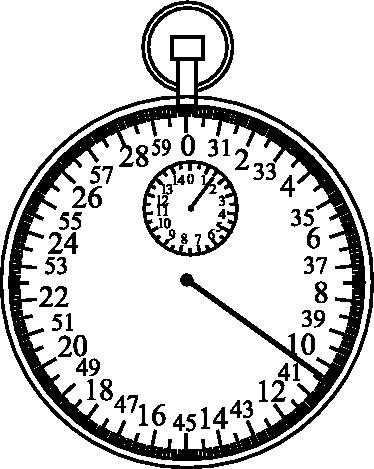 重难考向突破
高效课堂训练
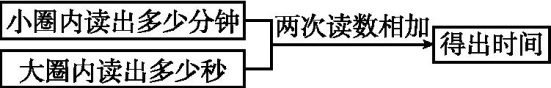 图1-6
中考考点解读
1
40.6
例2  如图1-7所示，停表的读数为　　　　min　　　　s。
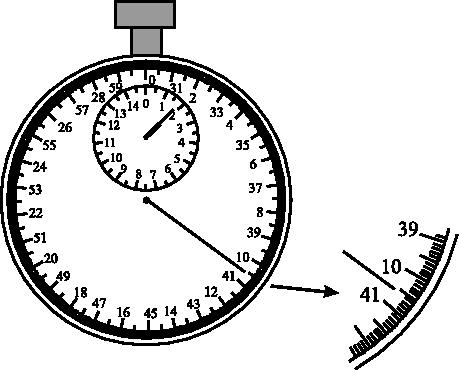 重难考向突破
高效课堂训练
图1-7
突破三　减小误差的方法 —— 多次测量求平均值
中考考点解读
【突破金钥匙】
　　①对比多次测量值中的准确值判断有无错误数据，若有则舍去；
       ②求出多次正确测量值的平均值。
注意：实际求解平均值的小数位数通常会比测量值的位数多，此时计算平均值时，其有效数字的位数要比测量值的位数多取一位，然后用“四舍五入法”去掉它。
重难考向突破
高效课堂训练
中考考点解读
例3 【2018·柳州模拟】小明利用分度值为1 mm的刻度尺测量一个物体的长度，四次测量的数据分别为2.35 cm、2.36 cm、2.63 cm、2.36 cm，则测量结果应记为	（　　）
A.2.36 cm 	B.2.357 cm 
C.2.35 cm	D.2.4 cm
A
重难考向突破
高效课堂训练
例4 要测量一枚1元硬币的厚度,使测量结果的误差较小,下列方法中最佳的选项是	(　　)
A.用刻度尺仔细地测量硬币的厚度
B.用刻度尺多次测量硬币的厚度,求平均值
C.用刻度尺分别测出10枚1元硬币的厚度,求平均值
D.用刻度尺测出10枚1元硬币叠加起来的总厚度,再除以10,求得一枚1元硬币的厚度
中考考点解读
[解析]由于一枚1元硬币的厚度很小,不易直接测量,若直接测量则误差会很大；同理可知,也不能多次测量一枚硬币的厚度,再求平均值。为使测量结果的误差较小,需要用累积法,即用刻度尺测出10枚1元硬币叠加起来的总厚度,再除以10,求得一枚1元硬币的厚度,故D正确。
D
重难考向突破
高效课堂训练
中考考点解读
1.[2018·广州]如图1-8所示是常用的5号电池的示意图，其型号的另一种表示方法为“14500”，前两位数是直径，后三位数是高度，则该型号电池高度为（      ）




14mm			B.  145mm
C.  500mm			D.  50.0mm
[解析] 前两位数“14”表示直径，故A、B错误；表示高度的后三位数是“500”，根据日常生活经验可知，应为5cm=50.0mm，故C错误，D正确。
D
重难考向突破
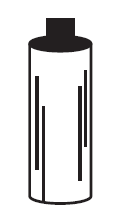 图1-8
高效课堂训练
中考考点解读
2.如图1-9所示，小明用一端磨损的刻度尺测量橡皮的长度，长度为	（　　）





A.3.15 cm	B.3.150 cm
C.2.15 cm	D.2.150 cm
C
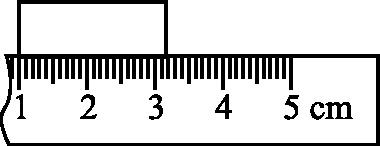 重难考向突破
图1-9
高效课堂训练
中考考点解读
3.小明用刻度尺测得一支水性笔的长度为15.10，但漏写了单位，这个单位应是	（　　）
A.cm	B.km
C.m		D.mm
A
重难考向突破
4.下列说法中不正确的是	（　　）
A.测量需要达到的准确度，跟测量的要求有关，跟测量的人和工具无关
B.在记录测量结果时，只写数字不写单位是毫无意义的
C.在记录测量结果时，小数点后面数字的位数越多，说明测量结果越准确
D.在记录测量结果时，数值的大小与所用的单位有关系
C
高效课堂训练
中考考点解读
0.1
5. [2018·柳南区二模]如图1-10所示的刻度尺的分度值是　　　　cm；眼睛读刻度尺示数时，A、B、C中正确的是　　　　。
B
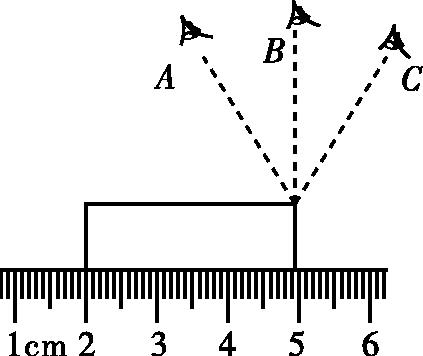 重难考向突破
高效课堂训练
图1-10
2.50
中考考点解读
6. [2019·武威]如图1-11所示，小木块的长度是　　　　cm。
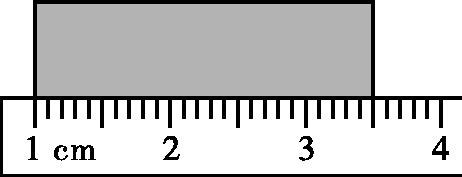 重难考向突破
图1-11
高效课堂训练
中考考点解读
1.15
7. [2019·湘潭]图1-12中纽扣的直径是　　　　cm。
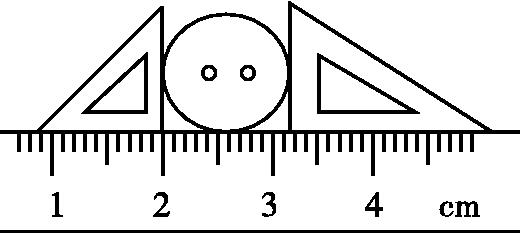 重难考向突破
图1-12
高效课堂训练
中考考点解读
8. [2019·江西]亲爱的同学，请你应用所学的物理知识解答下列问题。
（1）如图1-13Ⅰ所示，为了让读数更精确，应选
择　　　刻度尺，所测物块的长度为　　　　cm。
[解析]刻度尺的分度值越小,精确度越高,所以选择乙。为提高测量精确度,读数时要估读到分度值的下一位,读数为2.80 cm。
乙
2.80
重难考向突破
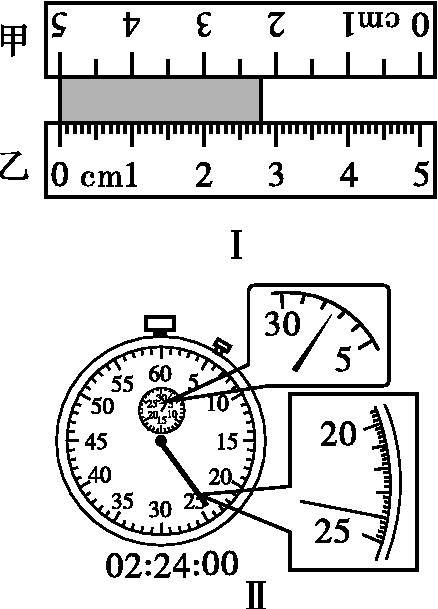 高效课堂训练
图1-13
中考考点解读
（2）清晨，王爷爷绕小区花园步行锻炼身体，借助手机中的停表测量了自己步行一圈的时间为2 min 24 s，如图Ⅱ所示，停表外圈示数的单位为　　　　，分度值为　　　　s。
[解析]此停表外圈表示“秒”,内圈表示“分”。从20 s到25 s之间有25个刻度,所以它的分度值为0.2 s。
s
0.2
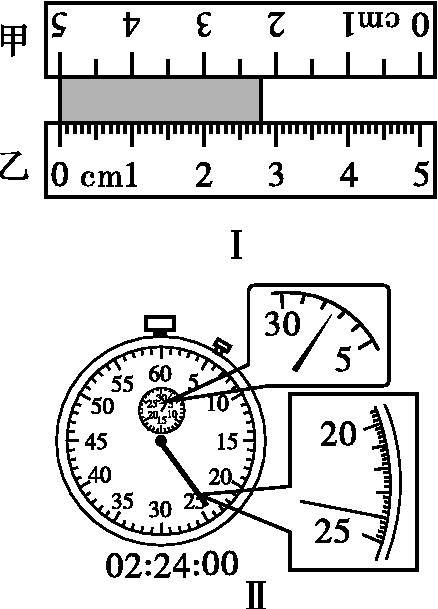 重难考向突破
高效课堂训练
图1-13
中考考点解读
229
1.00
9. 如图1-14所示，圆筒的直径为　　　　cm，停表的读数为　　　　s。
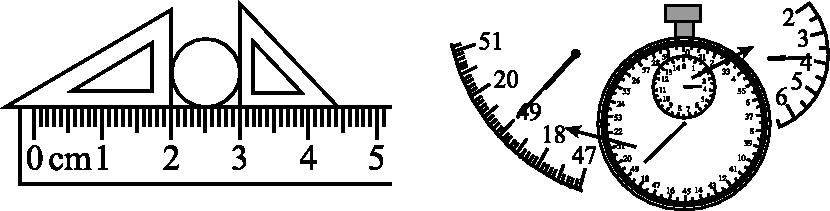 重难考向突破
图1-14
高效课堂训练
中考考点解读
337.5
10.如图1-15所示，停表的读数是　　　　s。
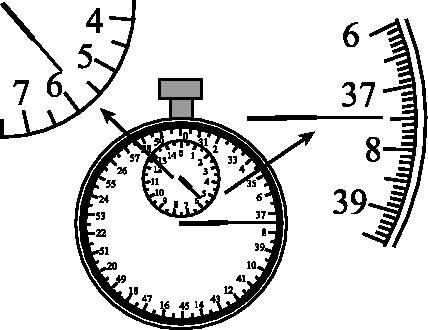 重难考向突破
高效课堂训练
图1-15